Third Sunday after Pentecost
Year A
Genesis 18:1-15, (21:1-7) and Psalm 116:1-2, 12-19   or Exodus 19:2-8a and Psalm 100
Romans 5:1-8   
Matthew 9:35-10:8, (9-23)
Then one said … "your wife Sarah shall have a son." And Sarah was listening at the tent entrance behind him.
Genesis 18:10
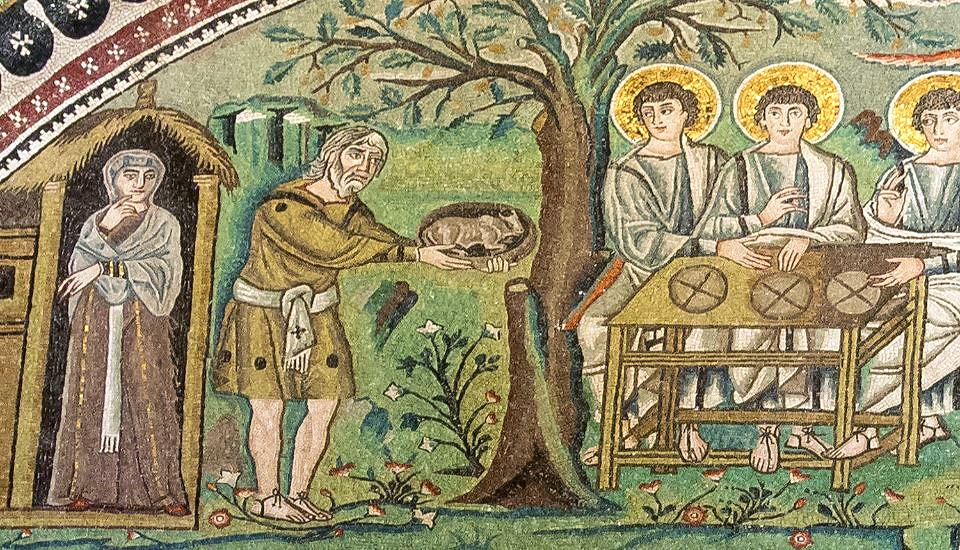 Sarah, Abraham, and the Three Visitors  -- Basilica of San Vitale, Ravenna, Italy
What shall I return to the LORD for all his bounty to me?
Psalm 116:12
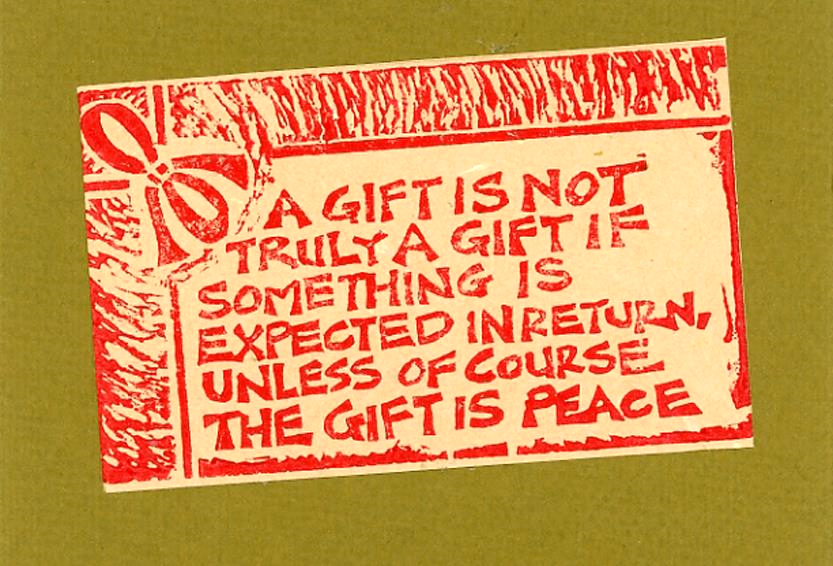 Handmade print
Then Moses went up to God; the LORD called to him … saying, "Thus you shall say to the house of Jacob … I bore you on eagles' wings and brought you to myself."
Exodus 19:3a, 4b
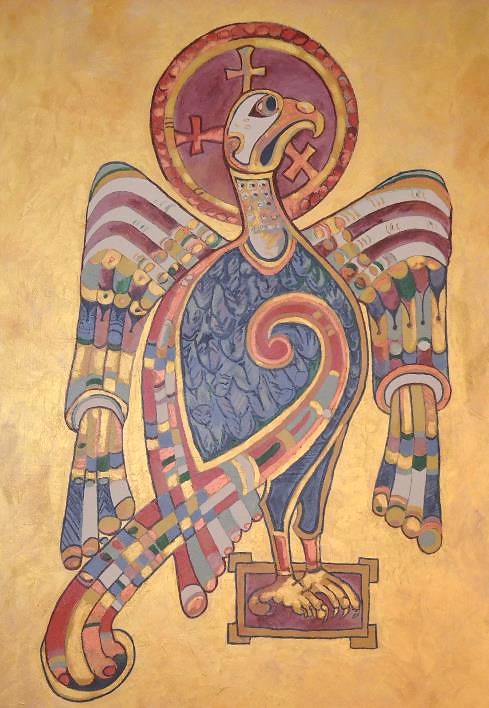 Eagle from Book of Kells

Congregational art,
Church of St. Clement of Rome, Seattle, WA
For the LORD is good; his steadfast love endures forever, and his faithfulness to all generations.
Psalm 100:5
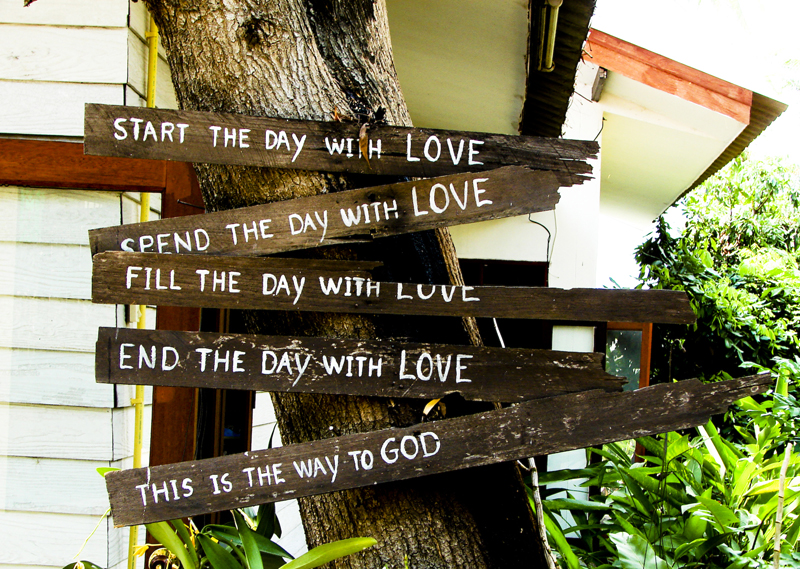 Wooden Love Sign  --  Doi Inthanon National Park, Thailand
God's love has been poured into our hearts through the Holy Spirit that has been given to us.
Romans 5:5b
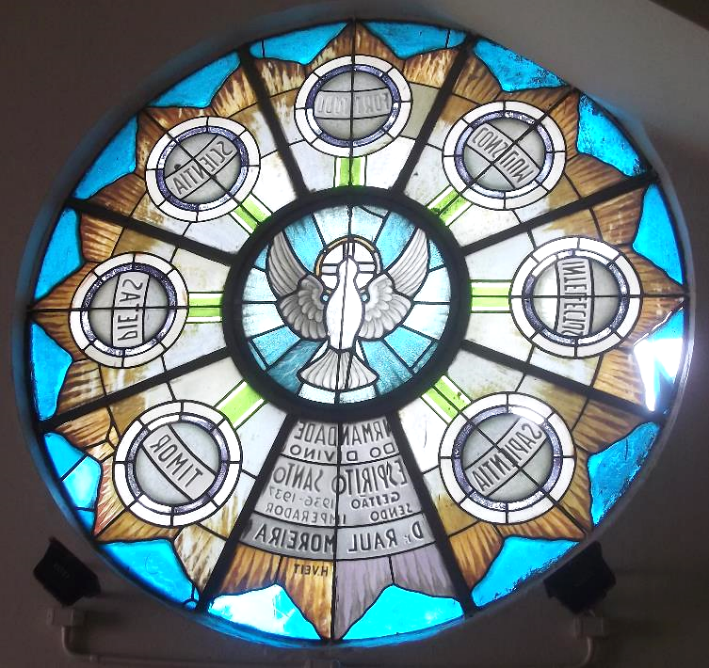 Gifts of the Holy Spirit

Chapel of the Holy Spirit
Porto Alegre,
Brazil
Then Jesus went about all the cities and villages, teaching in their synagogues, and proclaiming the good news of the kingdom, and curing every disease and every sickness.
Matthew 9:35
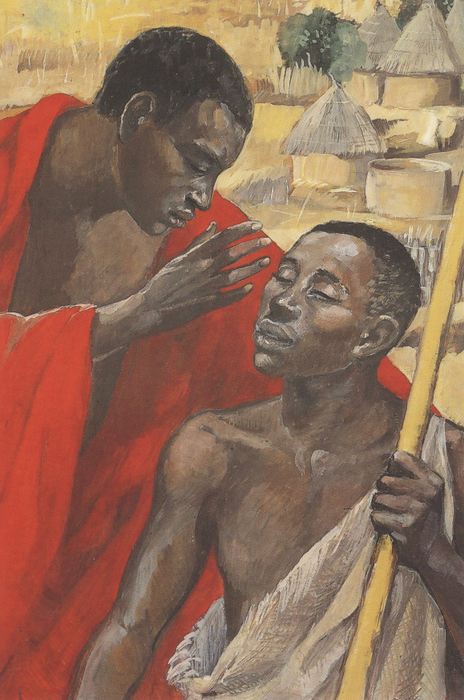 Jesus Cures the Man Born Blind 

JESUS MAFA
Cameroon
When he saw the crowds, he had compassion for them, because they were harassed and helpless, like sheep without a shepherd.
Matthew 9:36
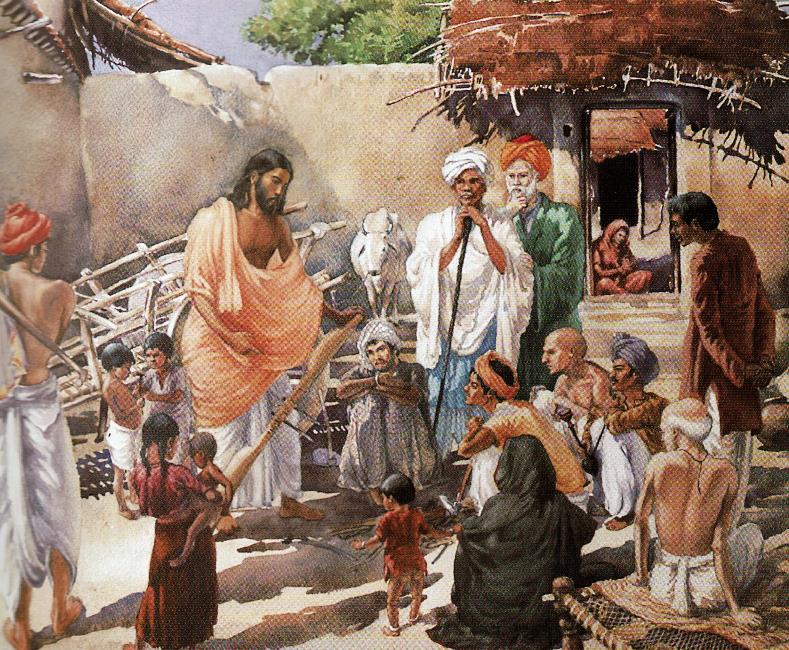 Jai Krist  --  Frank Wesley
Then he said to his disciples, "The harvest is plentiful, but the laborers are few;
Matthew 9:37
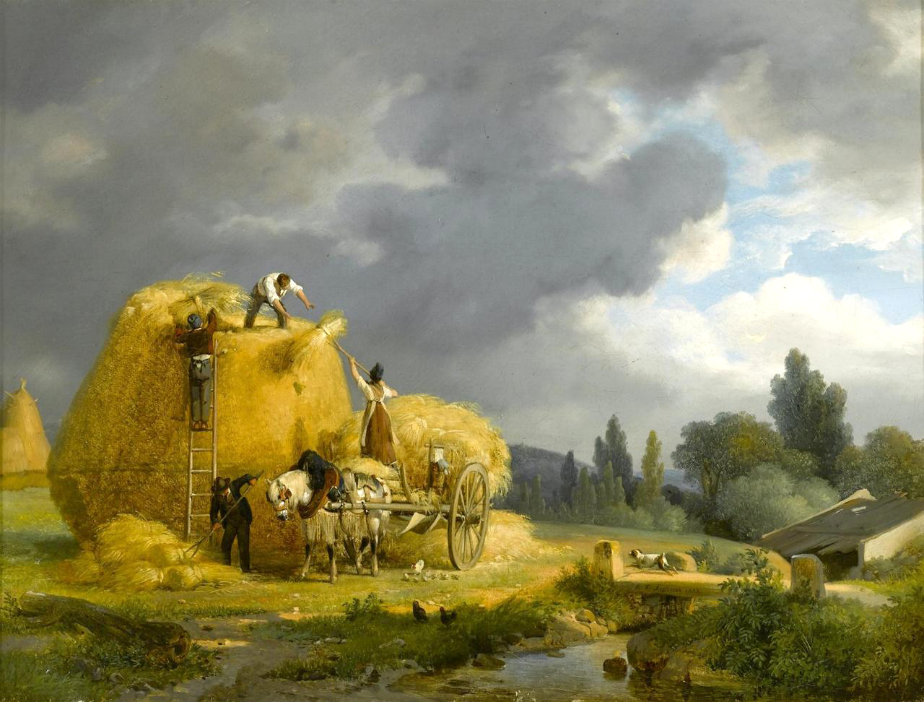 The Harvest

Auguste LePrince
therefore ask the Lord of the harvest to send out laborers into his harvest."
Matthew 9:38
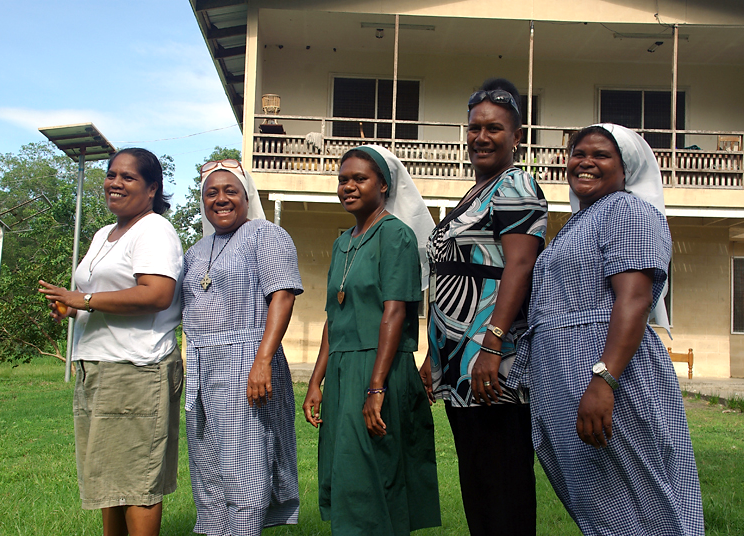 Nuns of the Christian Care Center  --  Honiara, Solomon Islands
As you go, proclaim the good news, 'The kingdom of heaven has come near.'
Matthew 10:7
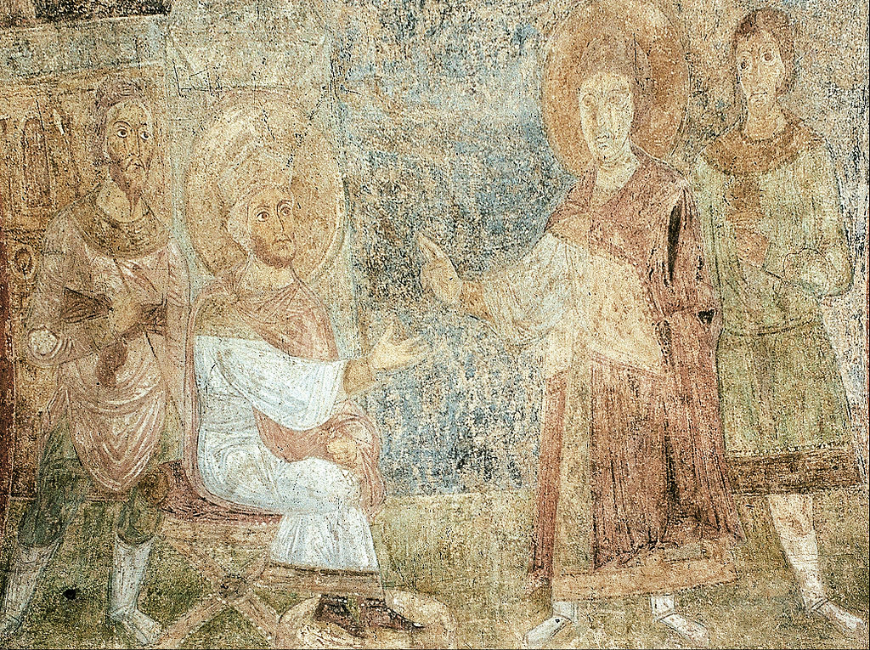 St. George Proclaims Christ to Diocletian  --  Church of St. Sophia, Kiev, Ukraine
… do not worry about how you are to speak or what you are to say … for it is not you who speak, but the Spirit of your Father speaking through you.
Matthew 10:19b, 20
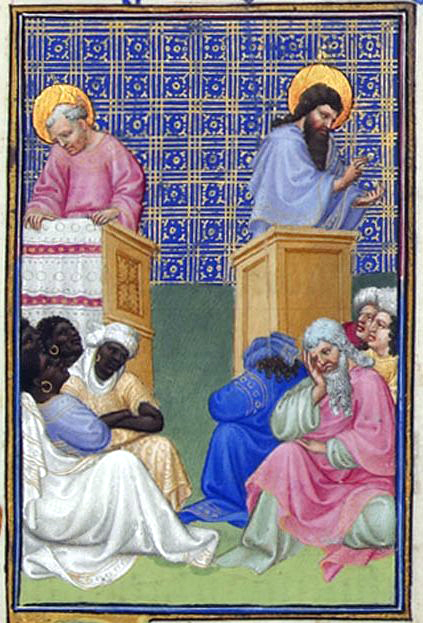 Preaching of the Apostles

Limbourg Brothers
Musée Condé
Chantilly, France
Credits
New Revised Standard Version Bible, copyright 1989, Division of Christian Education of the National Council of the Churches of Christ in the United States of America. Used by permission. All rights reserved.

https://commons.wikimedia.org/wiki/File:Ravenna_Basilica_of_San_Vitale_mosaic2.jpg
http://www.flickr.com/photos/yardsale/76188544/
https://www.flickr.com/photos/pahphotos/8648115268
https://www.flickr.com/photos/mastababa/2398441001/
https://commons.wikimedia.org/wiki/File:Capela_do_Divino_Esp%C3%ADrito_Santo_em_Porto_Alegre_000.JPG
http://diglib.library.vanderbilt.edu/act-imagelink.pl?RC=48383
Estate of Frank Wesley, http://www.frankwesleyart.com/main_page.htm
https://commons.wikimedia.org/wiki/File:The_Harvest_Auguste-Xavier_Leprince.jpg
https://commons.m.wikimedia.org/wiki/File:The_nuns_of_the_Christian_Care_Centre._(10729767853).jpg
https://commons.wikimedia.org/wiki/File:The_Inquisition_of_St._George_by_the_Emperor_Diocletian_-_Google_Art_Project.jpg
https://commons.wikimedia.org/wiki/File:Folio_28r_-_David_Foresees_the_Preaching_of_the_Apostles.jpg

Additional descriptions can be found at the Art in the Christian Tradition image library, a service of the Vanderbilt Divinity Library, http://diglib.library.vanderbilt.edu/.  All images available via Creative Commons 3.0 License.